die Schultüte
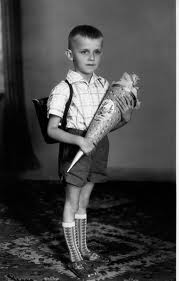 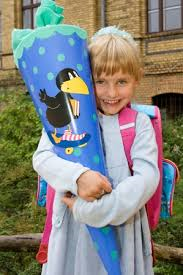 die Schultüte
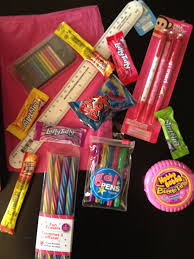 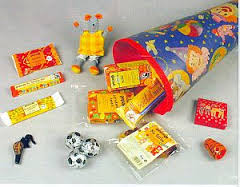 die Schultüte
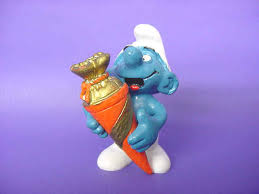 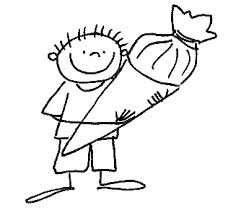 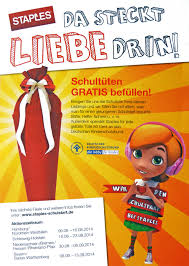 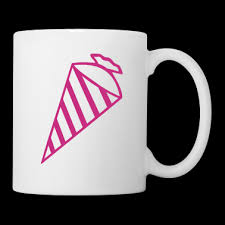 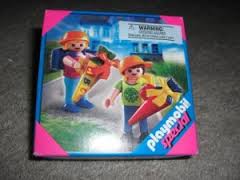 die Schultüte
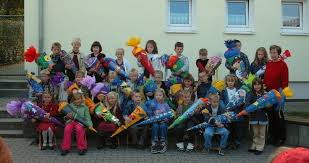 https://www.youtube.com/watch?v=YC2N4gElS8E&list=PL371379C16F4E9AA3